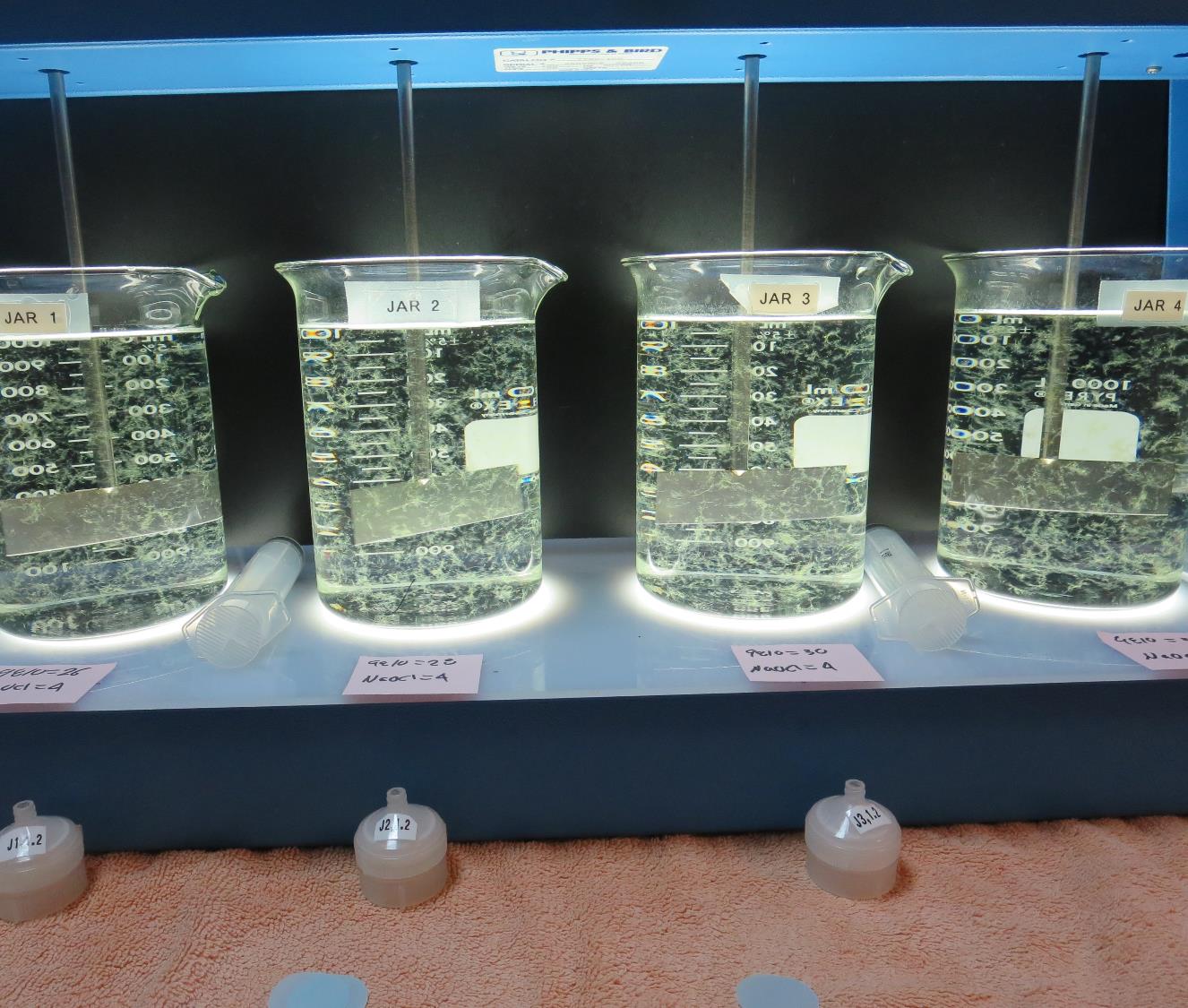 Konocti Harbor Resort & SpaCA1710016Lake CountyJar Test
by Guy Schott, P.E.
September 16, 2020
Konocti Harbor Resort & Spa Source Water CharacteristicsSeptember 16, 2020
Source
Turbidity: 9.5 NTU
pH: 8.14
UVT: 80.9%, UVA: 0.091/cm
0.4 um Filtered
Turbidity: 0.55 NTU
UVT: 83.9%, UVA: 0.076/cm
Konocti Harbor Resort & Spa Source WaterSept 16, 2020
Coagulant Dose:
9810: 30 mg/L
Post Media Filtration: 
0.13 NTU
UVT: 89.1%, 
UVA: 0.049/cm
UVA Reduction: 35.5%
Post GAC Filtration: 
0.12 NTU
UVT: 91.4%, 
UVA: 0.038/cm
UVA Reduction: 50%
Source
pH: 8.14
Turbidity: 9.5 NTU
UVT: 80.9%, 
UVA: 0.091/cm
0.4 um Filtered
Turbidity: 0.55 NTU
UVT: 83.9%, 
UVA: 0.076/cm
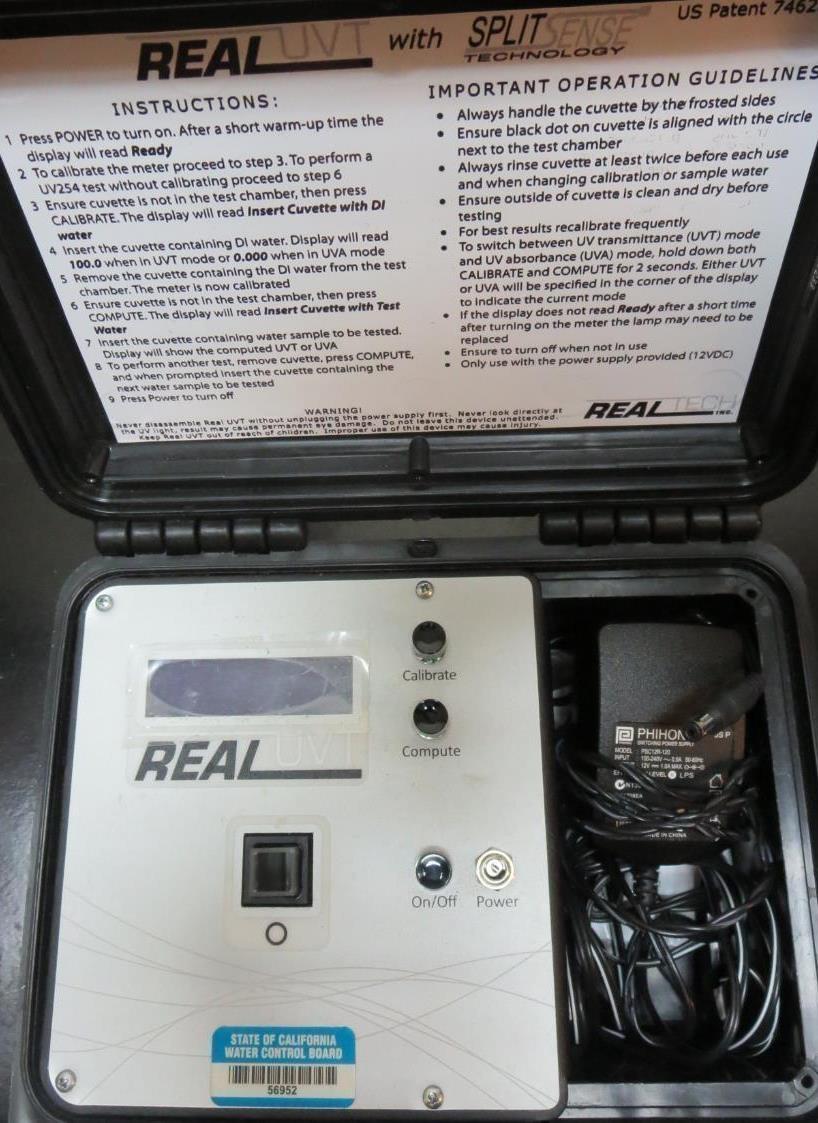 UVT/UVA, pathlength 10 mm
UV transmittance (UVT) is a measurement of the amount of ultraviolet light (commonly at 254 nm due to its germicidal effect) that passes through a water sample compared to the amount of light that passes through a pure water sample. The measurement is expressed as a percentage, % UVT.
%UVT = 10(-UVA) x 100%
UV absorbance (UVA) is calculated as a relative measure of the amount of light absorbed by a water sample compared with the amount of light absorbed by a pure water sample.  
UVA = -log(%UVT/100)
Coagulant Used for Jar Testing
Pro Pac 9810 (NTU Technologies)
45-50% Aluminum Chlorohydrate (ACH)
45-50% Water
5% Proprietary
SG = 1.25 – 1.34
Laboratory Charge Analyzer
LCA: Used to determine coagulant demand of a source water entering the treatment plant.

Source pH: 8.14

LCA #1: 
9810:  27.5 mg/L as product
pH adjusted to 7.5 with Acetic Acid
Coagulant Information
Unless stated otherwise, all coagulant doses are reported as Product (100% strength).
Preparation of coagulant stock solutions are generally 1.0 or 0.1 percent strength using 100 and/or 200 mL volumetric flasks.
Finnpipette F2 variable volume pipette, capacity 100-1000 micro liters is used for stock solution preparation and coagulant aid jar test dosing.
Finnpipette F2 variable volume pipette, capacity 0.5-5 mL is used for primary coagulant jar test dosing.
Konocti Harbor Resort  Spa,  Source: Clear LakeJar Test 1-4 Results, Flash Mix 200 RPM (20 sec)
Konocti Harbor Resort  Spa,  Source: Clear LakeJar Test 5-12 Results, Flash Mix 200 RPM (20 sec)
Filterability
Jars 1-16, 25 mL was syringed 5 minutes after the end of flocculation period.
Jars 17-20, 25 mL was syringed immediately at the end of flocculation period.
Konocti Harbor Resort  Spa,  Source: Clear LakeJar Test 13-20 Results, Flash Mix 200 RPM (20 sec), NaOCl Dose: 5.0 mg/L, 9810: 30 mg/L
Jars 1-4 TestFlash Mix 20 Sec (200 RPM)Floc Mix 5 min (20 RPM)Applied Coagulant 9810
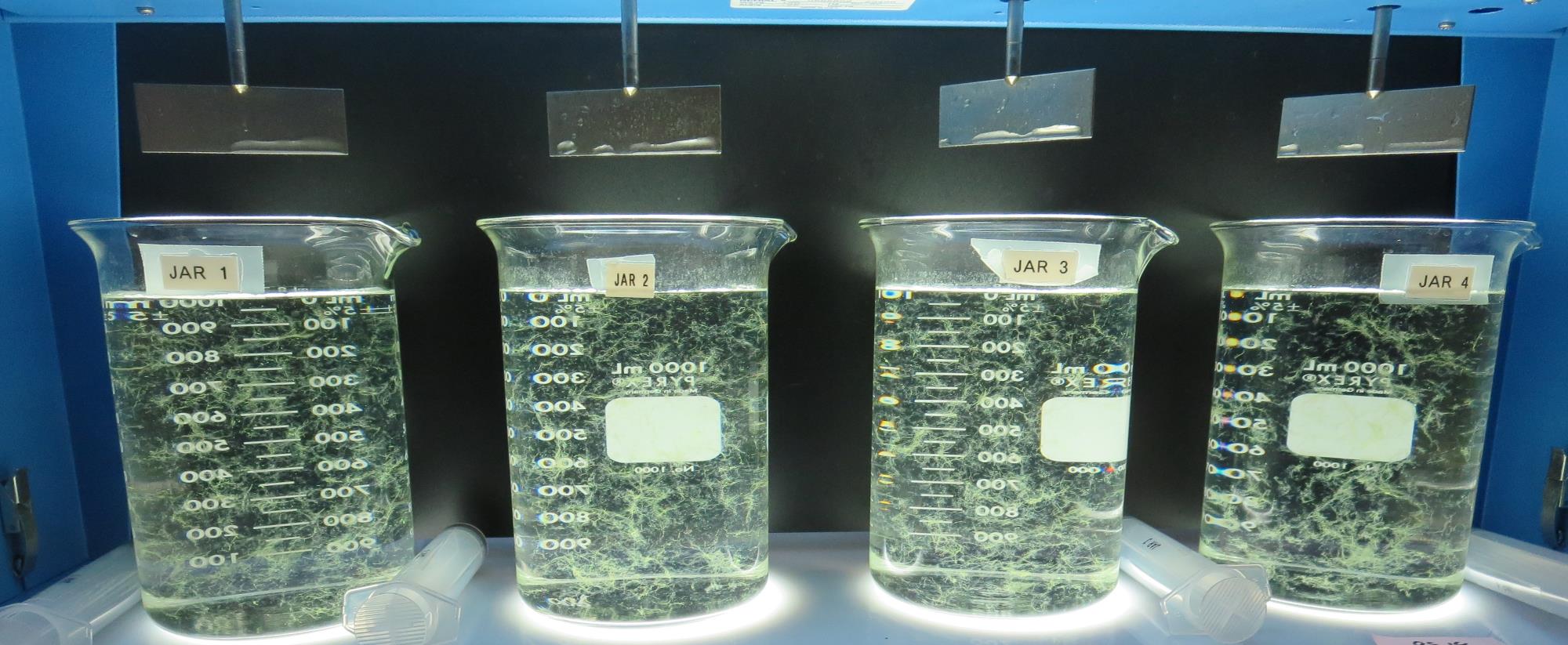 26 mg/L 9810
Filtrate 0.14 NTU
UVT: 88.8%
UVA: 0.051/cm 
UVA Reduction 32.9%
Settled: 0.47 NTU
28 mg/L 9810
Filtrate 0.13 NTU
UVT: 88.6%
UVA: 0.052/cm 
UVA Reduction 31.6%
Settled: 0.52 NTU
30 mg/L 9810
Filtrate 0.11 NTU
UVT: 88.8%
UVA: 0.051/cm 
UVA Reduction 32.9%
Settled: 0.56 NTU
32 mg/L 9810
Filtrate 0.11 NTU
UVT: 88.6%
UVA: 0.052/cm 
UVA Reduction 31.6%
Settled: 0.35 NTU
Jars 1-4:  End of 5-minute flocculation (20 RPM) duration.
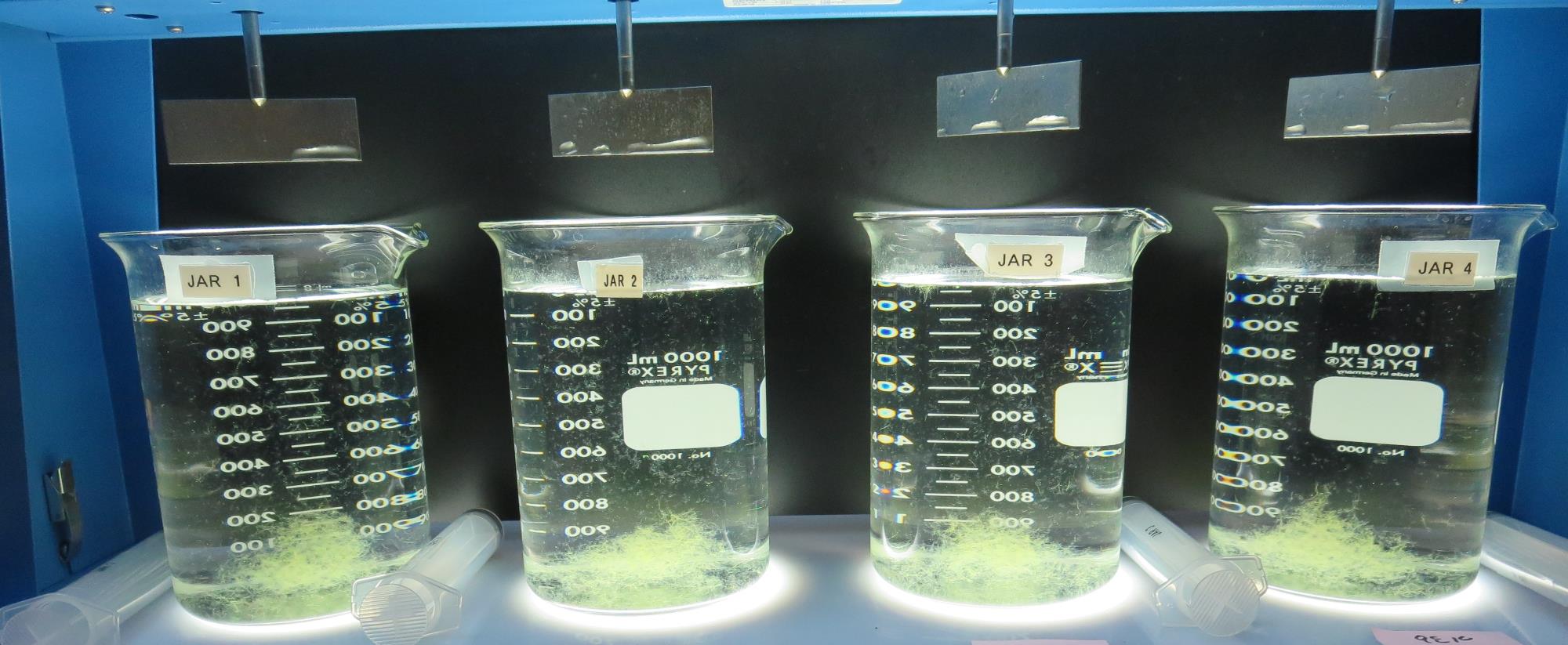 Jars 1-4: After 5 min of settling, 25 mL is syringed for filterability and %UVT/UVA.
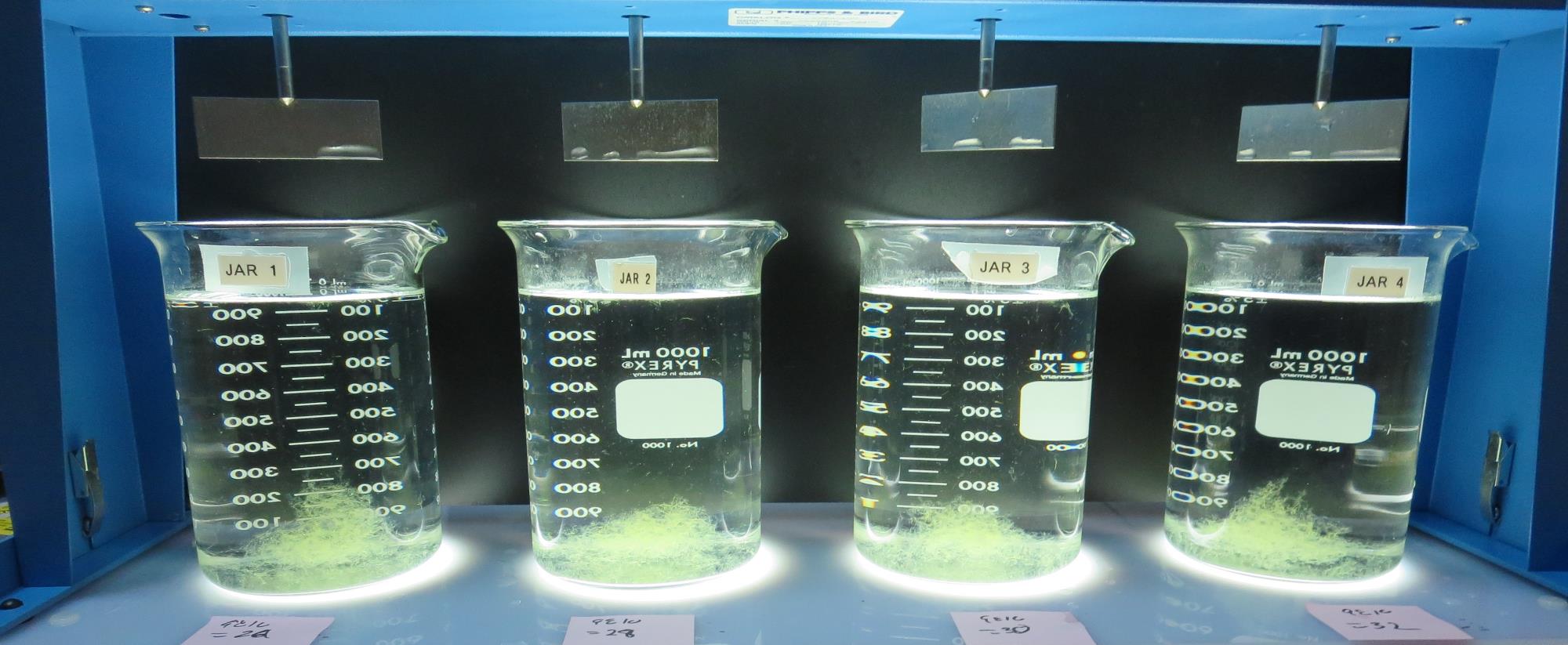 26 mg/L 9810
Filtrate 0.14 NTU
UVT: 88.8%
UVA: 0.051/cm 
UVA Reduction 32.9%
Settled: 0.47 NTU
28 mg/L 9810
Filtrate 0.13 NTU
UVT: 88.6%
UVA: 0.052/cm 
UVA Reduction 31.6%
Settled: 0.52 NTU
30 mg/L 9810
Filtrate 0.11 NTU
UVT: 88.8%
UVA: 0.051/cm 
UVA Reduction 32.9%
Settled: 0.56 NTU
32 mg/L 9810
Filtrate 0.11 NTU
UVT: 88.6%
UVA: 0.052/cm 
UVA Reduction 31.6%
Settled: 0.35 NTU
Jars 1-4: After 25-minutes of settling, settled water turbidity is taken.
Jars 5-8 TestFlash Mix 20 Sec (200 RPM)Floc Mix 5 min (20 RPM)Pre-Oxidation (NaOCl)Applied Coagulant 9810
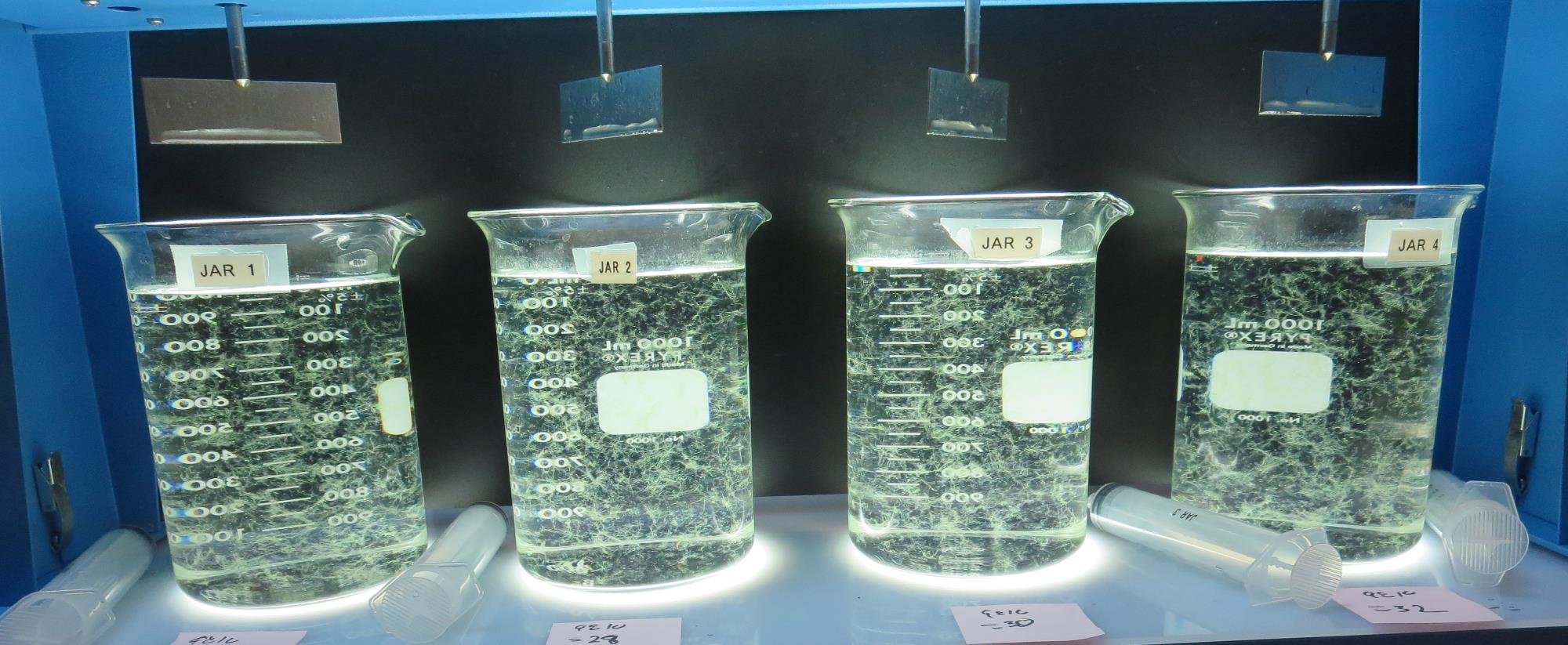 2.5 mg/L NaOCl
26 mg/L 9810
Filtrate 0.11 NTU
UVT: 88.4%
UVA: 0.053/cm 
UVA Reduction 30.3%
Settled: 0.41 NTU
2.5 mg/L NaOCl
28 mg/L 9810
Filtrate 0.13 NTU
UVT: 88.5%
UVA: 0.053/cm 
UVA Reduction 30.3%
Settled: 0.42 NTU
2.5 mg/L NaOCl
30 mg/L 9810
Filtrate 0.09 NTU
UVT: 88.7%
UVA: 0.051/cm 
UVA Reduction 32.9%
Settled: 0.44 NTU
2.5 mg/L NaOCl
32 mg/L 9810
Filtrate 0.08 NTU
UVT: 88.6%
UVA: 0.052/cm 
UVA Reduction 31.6%
Settled: 0.28 NTU
Jars 5-8:  End of 5-minute flocculation (20 RPM) duration.
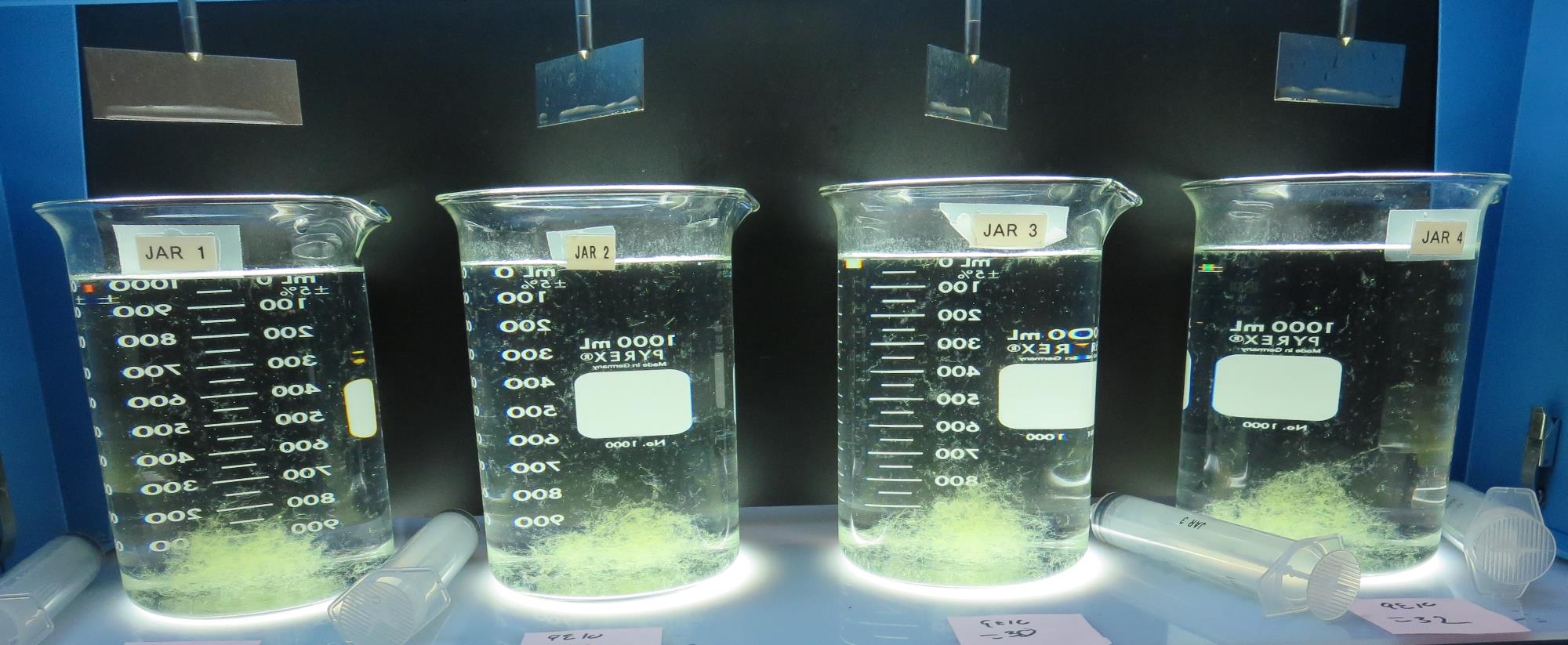 Jars 5-8: After 5 min of settling, 25 mL is syringed for filterability and %UVT/UVA.
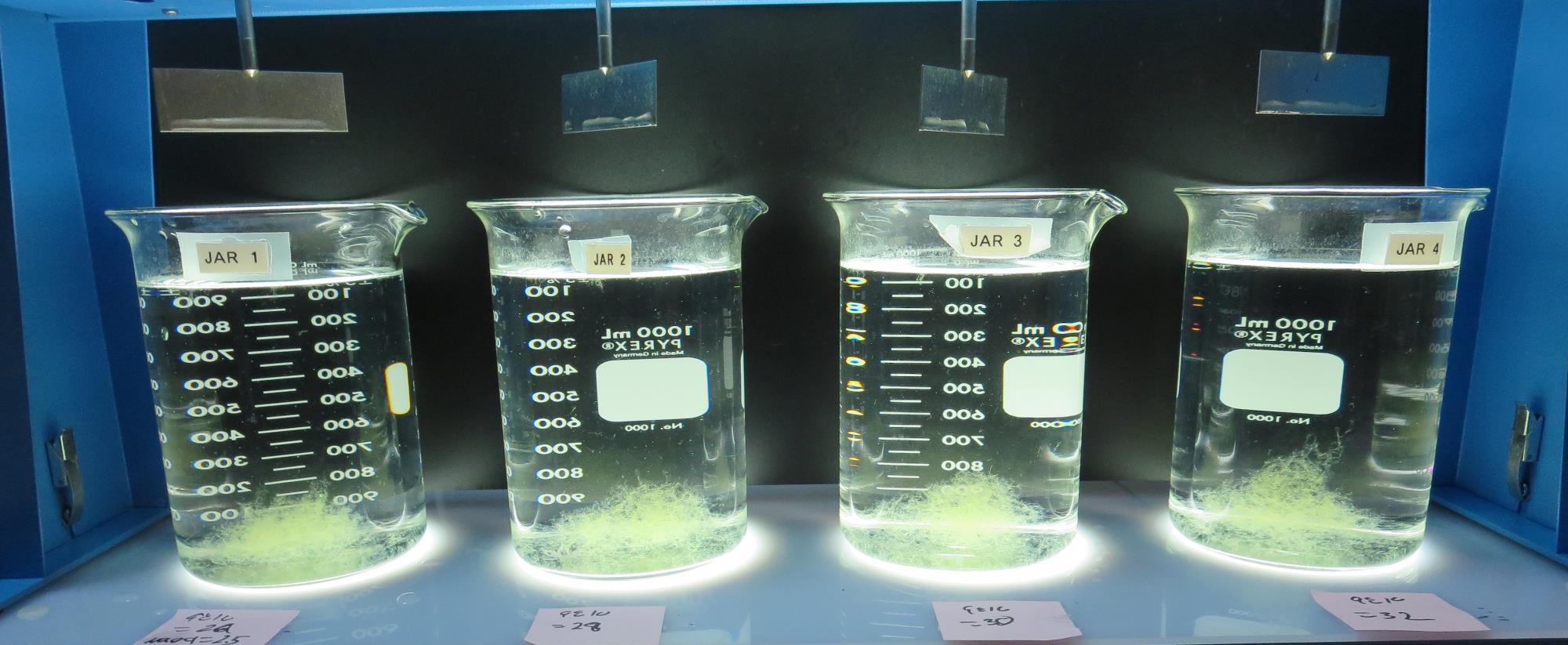 2.5 mg/L NaOCl
26 mg/L 9810
Filtrate 0.11 NTU
UVT: 88.4%
UVA: 0.053/cm 
UVA Reduction 30.3%
Settled: 0.41 NTU
2.5 mg/L NaOCl
28 mg/L 9810
Filtrate 0.13 NTU
UVT: 88.5%
UVA: 0.053/cm 
UVA Reduction 30.3%
Settled: 0.42 NTU
2.5 mg/L NaOCl
30 mg/L 9810
Filtrate 0.09 NTU
UVT: 88.7%
UVA: 0.051/cm 
UVA Reduction 32.9%
Settled: 0.44 NTU
2.5 mg/L NaOCl
32 mg/L 9810
Filtrate 0.08 NTU
UVT: 88.6%
UVA: 0.052/cm 
UVA Reduction 31.6%
Settled: 0.28 NTU
Jars 5-8: After 25-minutes of settling, settled water turbidity is taken.
Jars 9-12 TestFlash Mix 20 Sec (200 RPM)Floc Mix 5 min (20 RPM)Pre-Oxidation (NaOCl)Applied Coagulant 9810
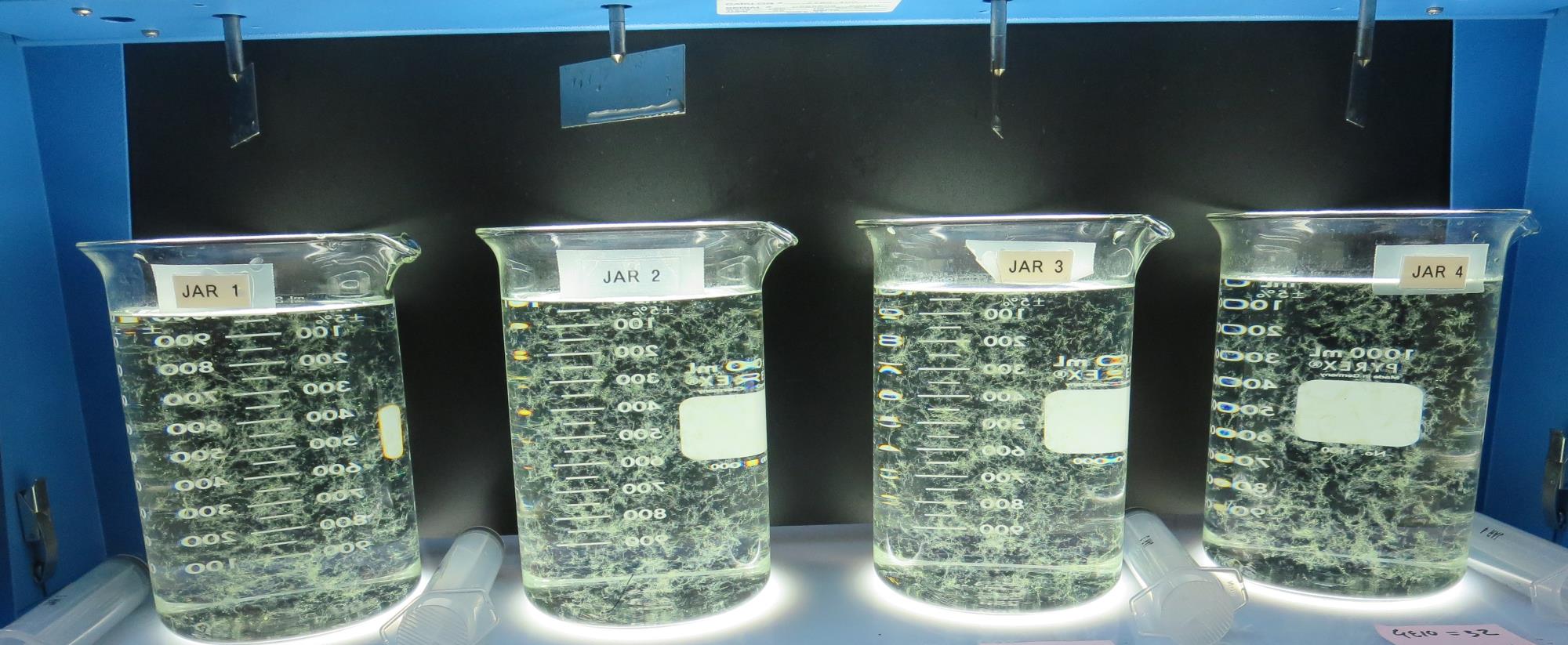 4.0 mg/L NaOCl
26 mg/L 9810
Filtrate 0.08 NTU
UVT: 90.7%
UVA: 0.042/cm 
UVA Reduction 44.7%
Settled: 0.39 NTU
4.0 mg/L NaOCl
28 mg/L 9810
Filtrate 0.09 NTU
UVT: 90.7%
UVA: 0.042/cm 
UVA Reduction 44.7%
Settled: 0.28 NTU
4.0 mg/L NaOCl
30 mg/L 9810
Filtrate 0.08 NTU
UVT: 91.0%
UVA: 0.040/cm 
UVA Reduction 47.4%
Settled: 0.38 NTU
4.0 mg/L NaOCl
32 mg/L 9810
Filtrate 0.09 NTU
UVT: 90.9%
UVA: 0.041/cm 
UVA Reduction 46.1%
Settled: 0.30 NTU
Jars 9-12:  End of 5-minute flocculation (20 RPM) duration.
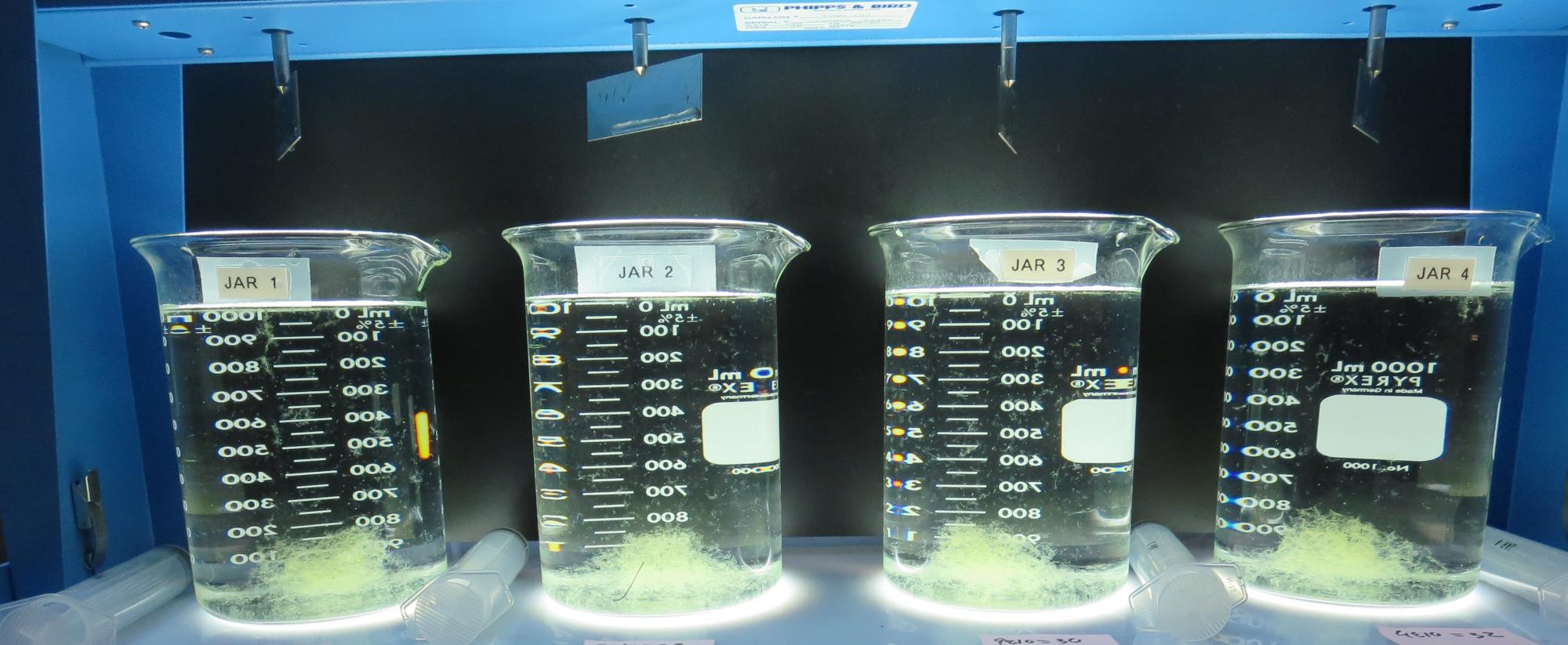 Jars 9-12: After 5 min of settling, 25 mL is syringed for filterability and %UVT/UVA.
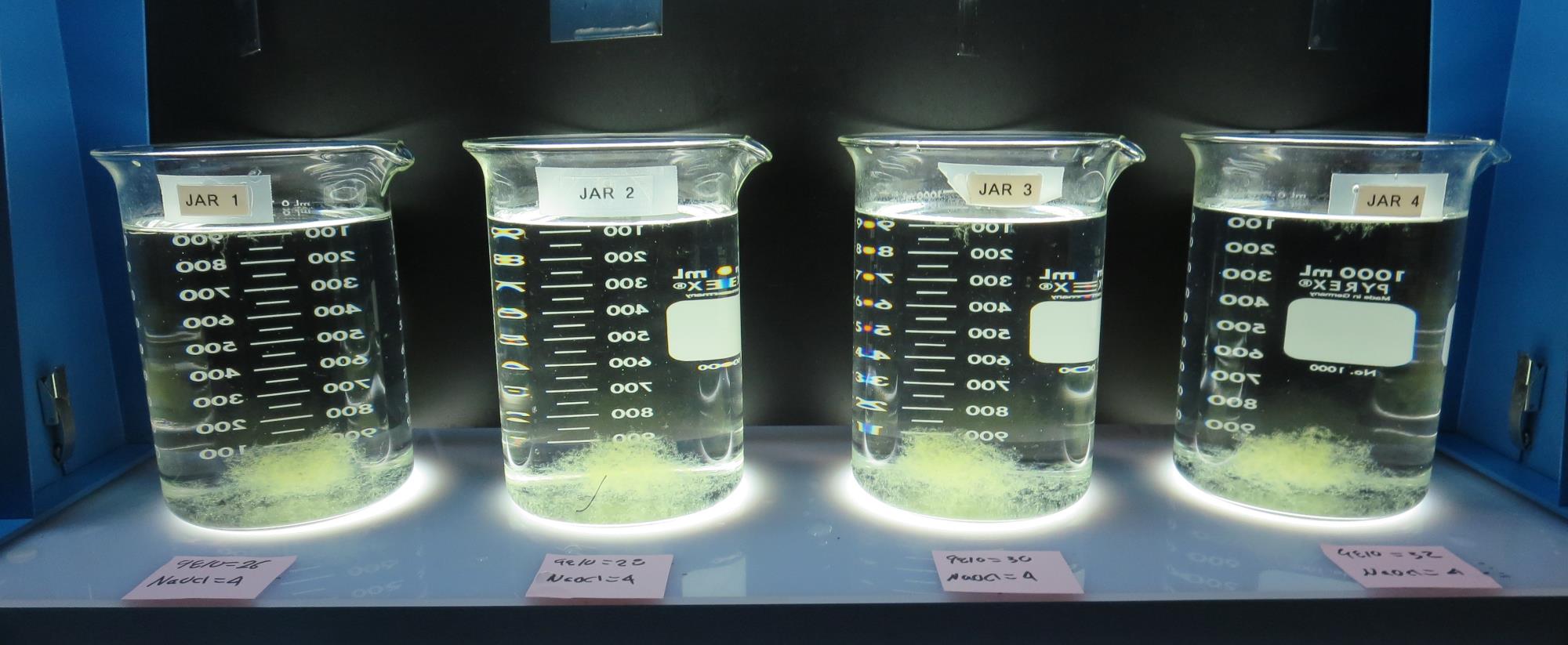 4.0 mg/L NaOCl
26 mg/L 9810
Filtrate 0.08 NTU
UVT: 90.7%
UVA: 0.042/cm 
UVA Reduction 44.7%
Settled: 0.39 NTU
4.0 mg/L NaOCl
28 mg/L 9810
Filtrate 0.09 NTU
UVT: 90.7%
UVA: 0.042/cm 
UVA Reduction 44.7%
Settled: 0.28 NTU
4.0 mg/L NaOCl
30 mg/L 9810
Filtrate 0.08 NTU
UVT: 91.0%
UVA: 0.040/cm 
UVA Reduction 47.4%
Settled: 0.38 NTU
4.0 mg/L NaOCl
32 mg/L 9810
Filtrate 0.09 NTU
UVT: 90.9%
UVA: 0.041/cm 
UVA Reduction 46.1%
Settled: 0.30 NTU
Jars 9-12: After 25-minutes of settling, settled water turbidity is taken.
No Photos ShownJars 13-16 TestFlash Mix 20 Sec (200 RPM)Floc Mix 5/15/30/45 min (20 RPM)Pre-Oxidation (NaOCl)Applied Coagulant 9810
No Photos ShownJars 17-20 TestFlash Mix 20 Sec (200 RPM)Floc Mix 5/15/30/45 min (20 RPM)Pre-Oxidation (NaOCl)Applied Coagulant 9810
Jar Testing for 1-Liter Jars: Procedures for Most Treatment Plants
Fill jars with source water prior to coagulant injection and set paddle speed to 20 - 30 rpm
Add chemicals (i.e., NaOCl, primary coagulant, coagulant aid) to each jar
Flash mix for 15-30 seconds (200 rpm)
Slow mix for 5 minutes (20-30 rpm)
Settled for 5 minutes.   Syringe 25 mL from each jar taken 1-inch below surface (25 mL/12 sec rate)
Filtered through 1.2 um isopore membrane into cuvette drip rate, 15 mL/(50-90 sec)
Measure filtrate turbidity, chlorine residual and %UVT/UVA
Measure settled water turbidity after 25 minutes of total setting
Record all data
Jar TestFilterability Test Equipment
Turbidity Instrument

Syringe w/Luer-Lock Tip, 30 cc 
(part#: 2225800, by Hach)

Swinnex Filter Holder, 25 mm                                   (part#: SX0002500)

Isopore Membrane Filter, 1.2 um absolute 
pore size, 
Φ= 25 mm , thickness: 24 um, 
hydrophilic polycarbonate membrane
(part #: RTTP02500)

Go to Sigma-Aldrich for laboratory supplies  http://www.sigmaaldrich.com/united-states.html
Isopore Membrane Information
Isopore Membrane Background Information
The Isopore membrane is a polycarbonate, track-etched screen filter recommended for all analyses in which the sample is viewed on the surface of the membrane. The Isopore membrane is composed of polycarbonate film, which has a smooth, glass-like surface for clearer sample observation. The unique manufacturing process of the membrane ensures a precise pore diameter and a consistent pore size for accurate separation of samples by size. Matched-weight filters are not usually required because of low, constant tar and ash weights.Features & Benefits:Membrane structure retains particles on the surface, simplifying counting and analysis
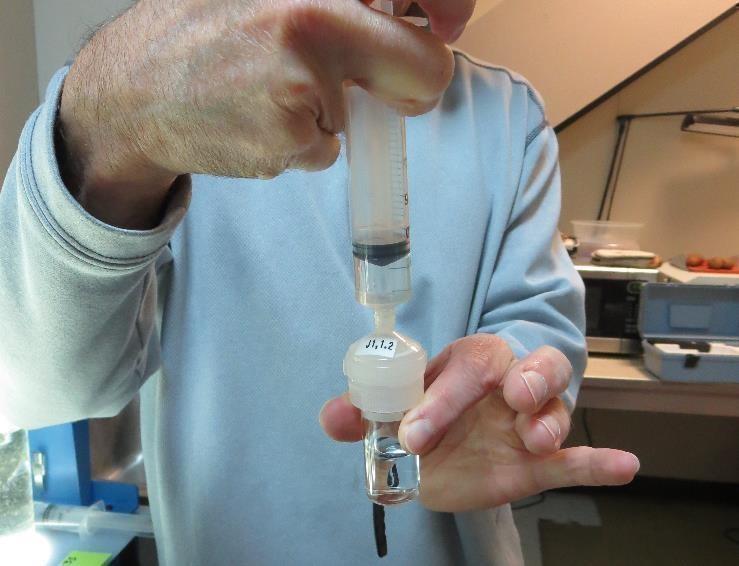 Jar Test - Filterability Test
Syringe ~ 25 mL from jar (after 5-minutes of settling)
Filter-to-waste 3-5 mL
Filter directly into clean cuvette
Measure turbidity 
Note: Take several readings before recording final NTU results.  Micro bubbles can adhere to glass causing false NTU readings.  To remove bubbles, tilt cuvette up to 90 degrees.
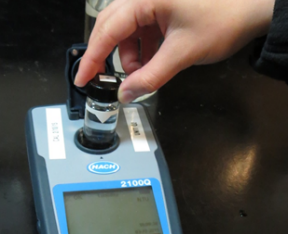 Contact
Guy Schott, P.E.
State Water Resources Control Board
Division of Drinking Water
Santa Rosa, CA
Go to Stock Solution/Dose calculations/Jar Test Results for tools to download
www.waterboards.ca.gov/drinking_water/programs/districts/mendocino_district.html
Email: Guy Schott - Guy.Schott@waterboards.ca.gov
Office Number: 707-576-2732
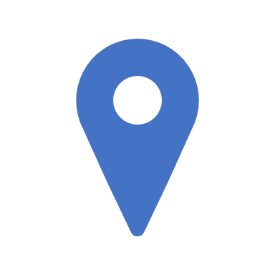